VMD Pharmaceutical IndustryCustomer Satisfaction Survey
2018
Methodology
Ratings Scale used
Analysis
Licensing Administration
Licensing Administration: Summary 2018: Excellent on all parameters
Overall level of service
Licensing Administration: Summary: Trend: Maintained excellent performance
Validation performed by the General Assessment Team
Validation: Summary 2018:Excellent on all but one parameter
Overall level of service
Validation: Summary: Trend: Maintained excellent performance. Improvements in terms of speed of response to enquiries
Joint labelling
Caution low base
Joint labelling: Summary 2018: Performance good across all parameters
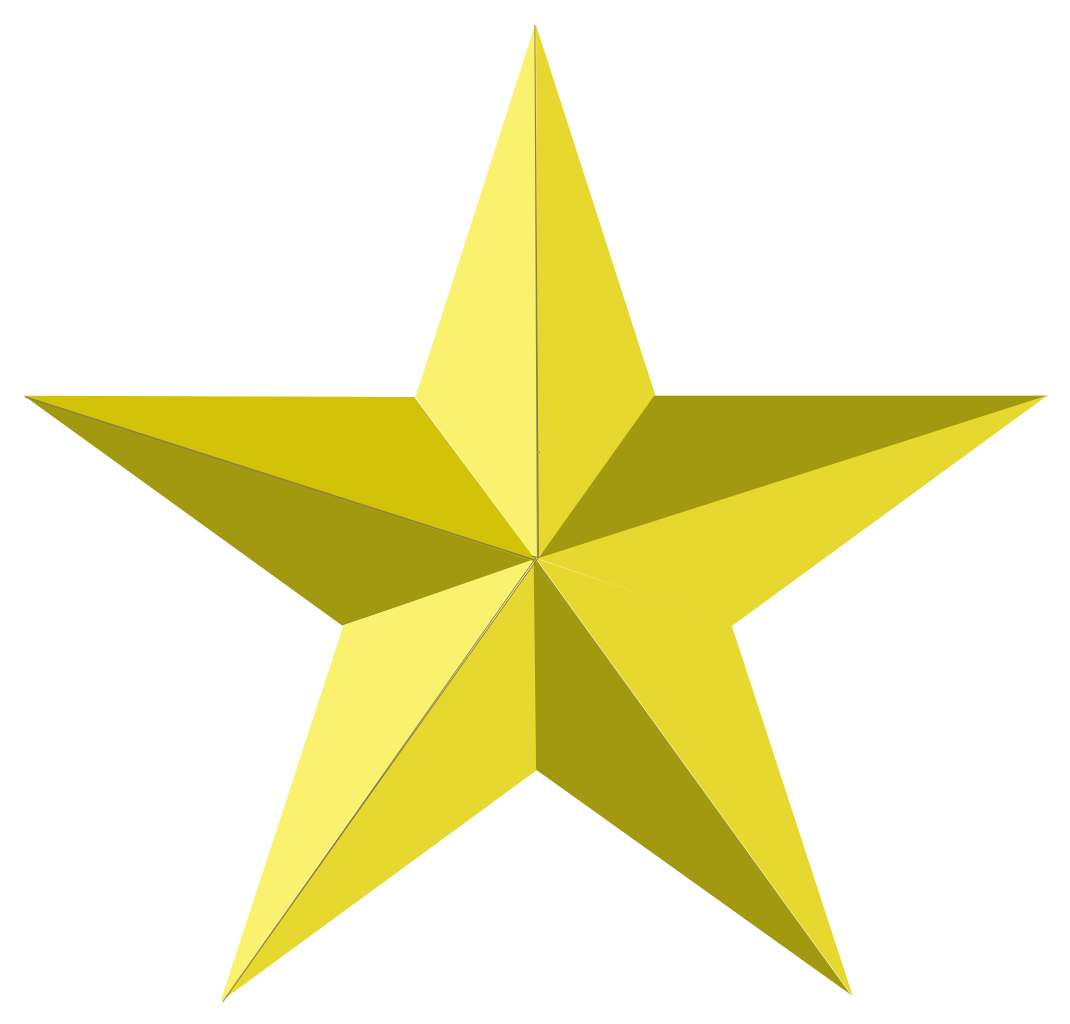 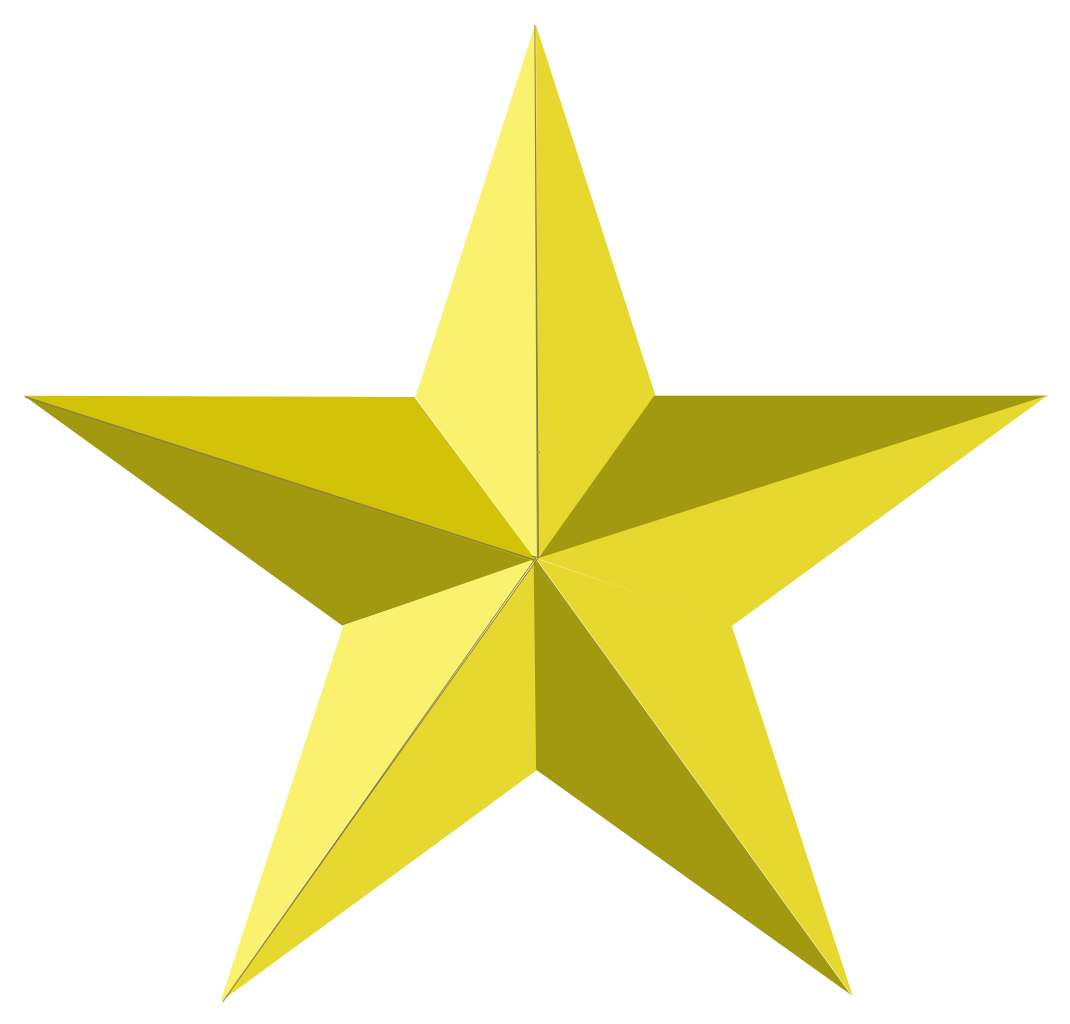 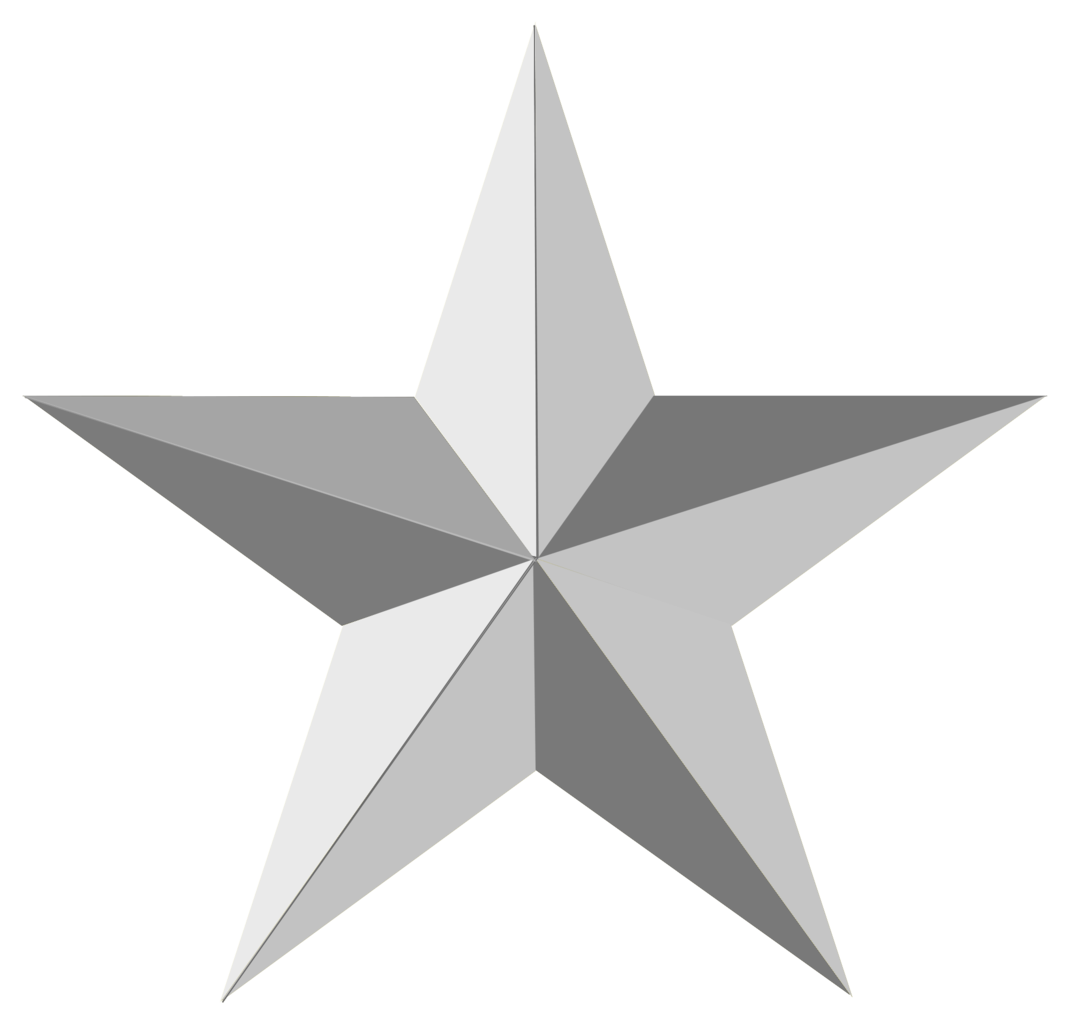 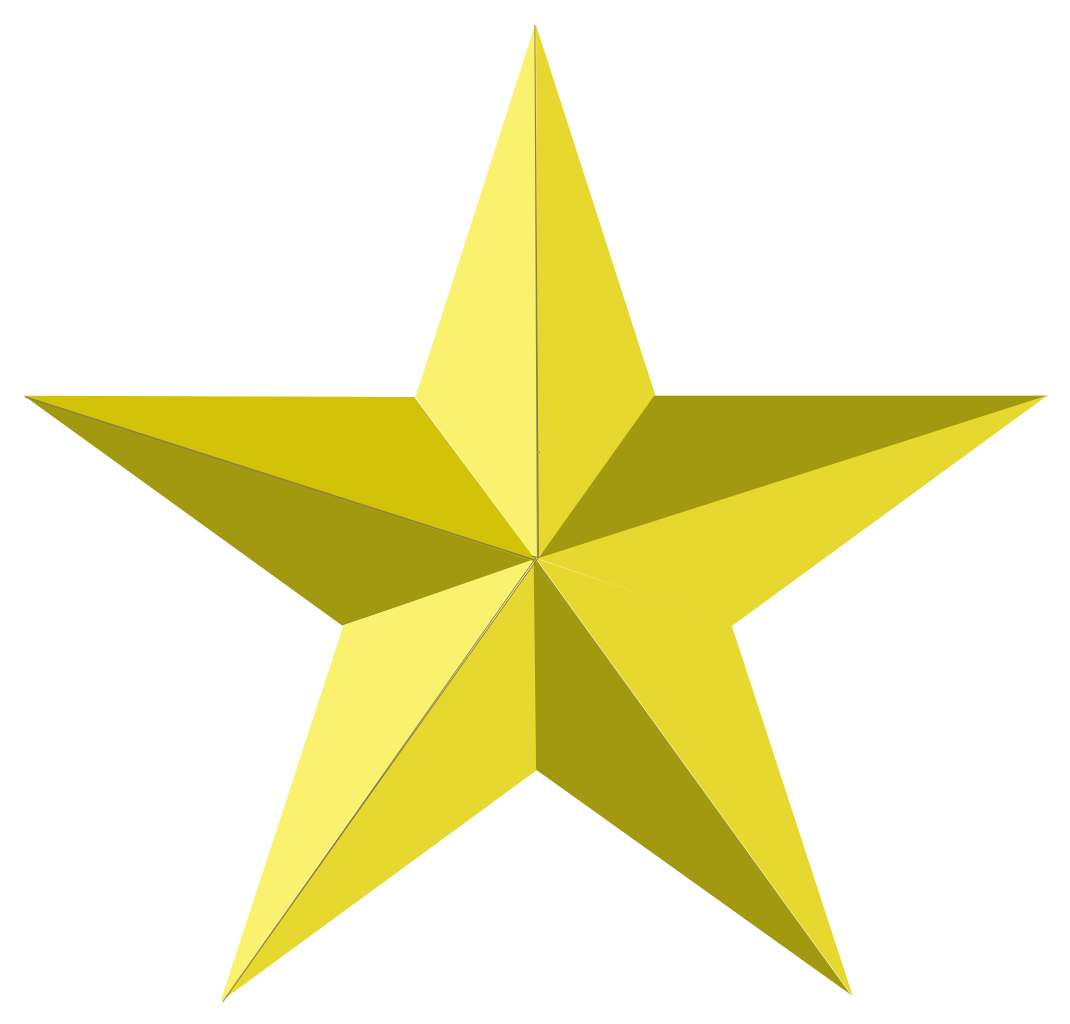 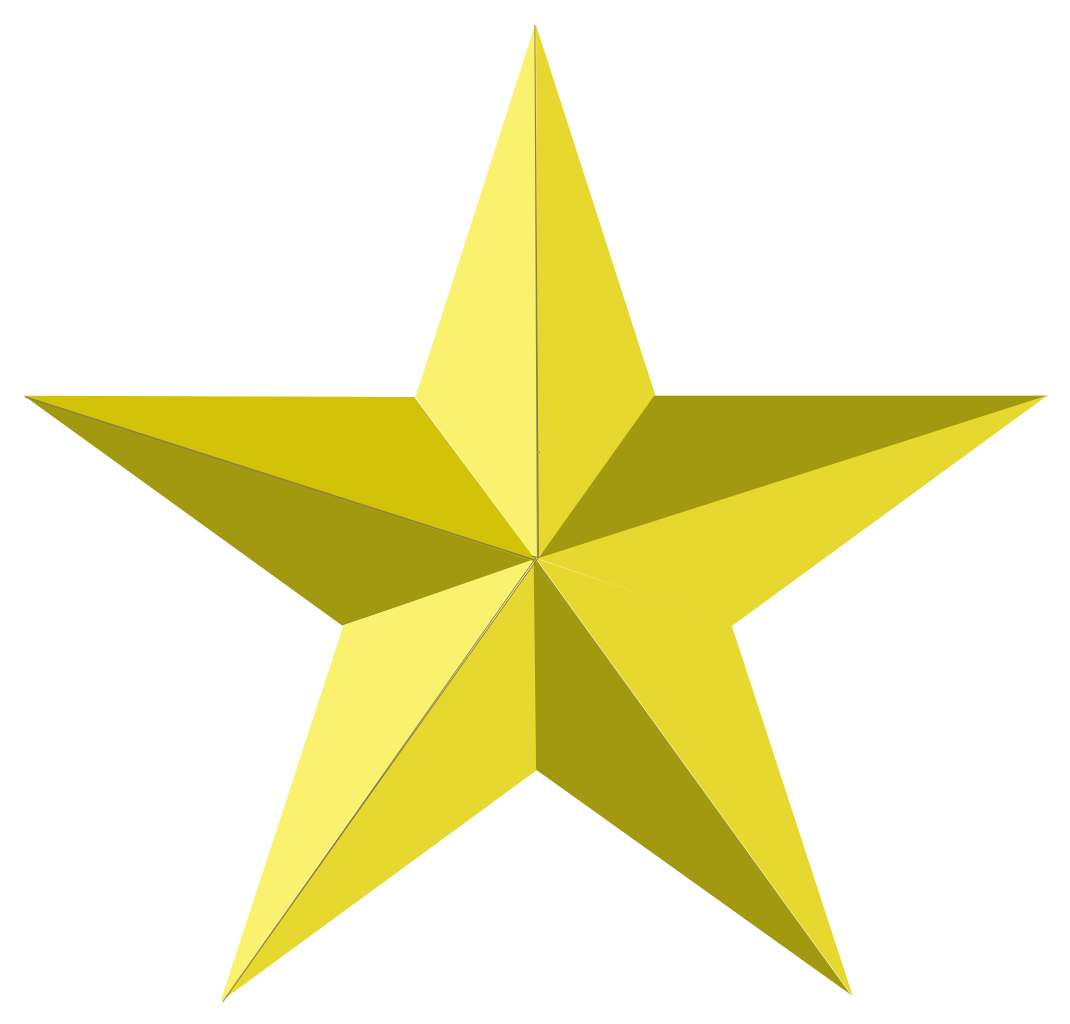 Overall level of satisfaction
Caution low base
Joint Labelling:  Summary: Trend: Maintained good performance. Possible decrease in overall satisfaction with the service?
Caution low base
Product Literature Standard (PLS) (PLS)
PLS: Summary 2018: Good across all parameters
Overall usefulness
PLS: Summary: Trend: Generally maintained good performance with decrease on 1 or possibly 2 parameters
Pharmaceutical team
Pharmaceutical team: Summary 2018: Performance mostly excellent
Overall level of service
Pharmaceutical team: Summary: Trend:Excellent and generally improving?
Biologicals
Caution low base!
Caution low base
Biologicals: Summary 2018: Performance mostly excellent
Overall level of service
Caution low base
Biologicals team: Summary: Trend:Many improvements on a mainly excellent performance
Caution low base
Vaccine Batch Release
Caution low base!
Vaccine Batch Release: Summary 2018:All parameters excellent
Overall level of service
Vaccine Batch Release: Summary: Trend:Maintained excellent performance
Pharmacovigilance (Phv)
Pharmacovigilance: Summary 2018: Mainly good, some parameters excellent
Overall level of service
Pharmacovigilance: Summary: Trend: Performance mostly good, (some excellent). Several decreases in performance
Batch recall
Caution low base
Batch recall: Summary 2018: All parameters excellent
Overall level of service
Caution low base
Batch recall: Summary: Trend: Excellent performance at least maintained if not improved upon
Caution low base
GMP or GDP inspections
GMP & GDP Inspections: Summary 2018: Excellent across all parameters
Overall level of service
GMP & GDP Inspections: Summary: Trend: Excellent performance maintained
Enforcement
Caution low base
Enforcement: Summary 2018: “Review”
Overall level of satisfaction
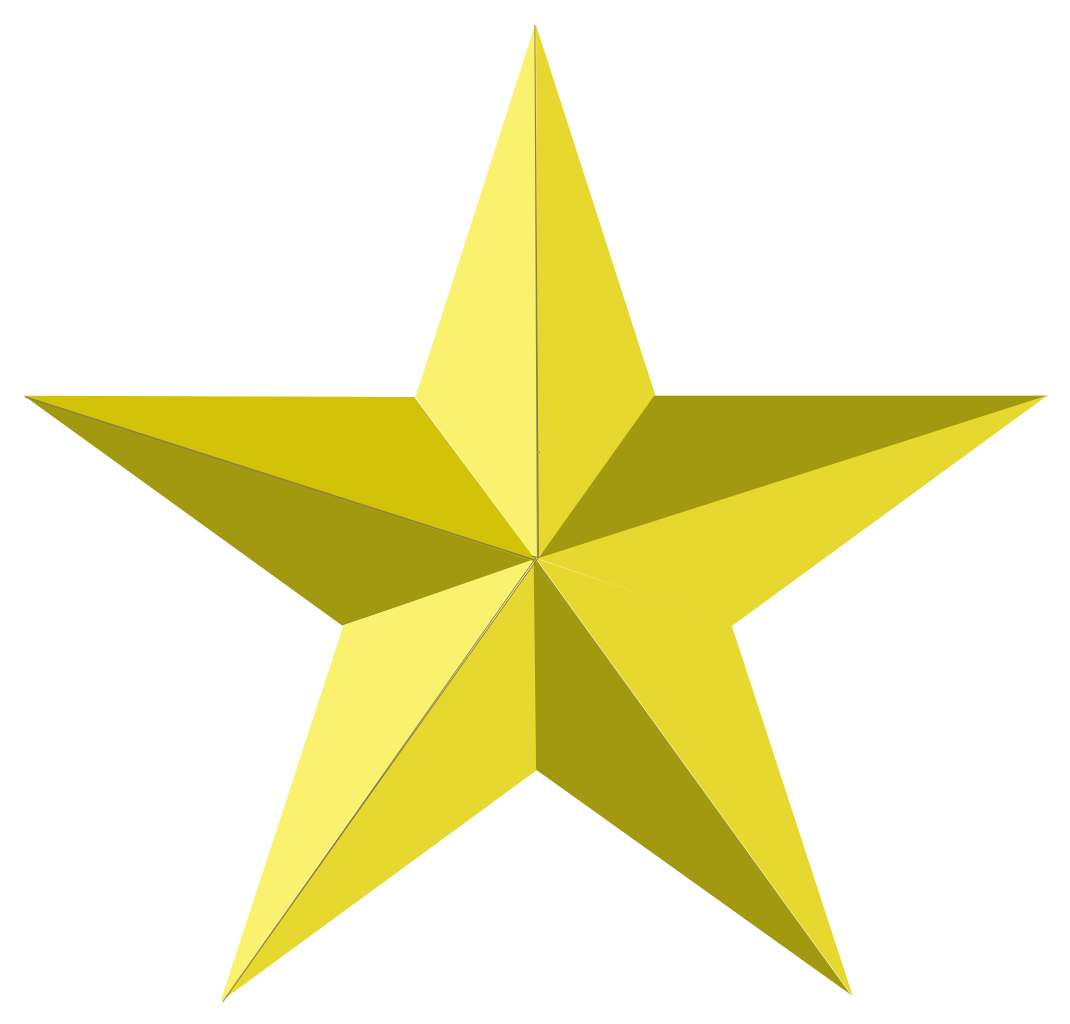 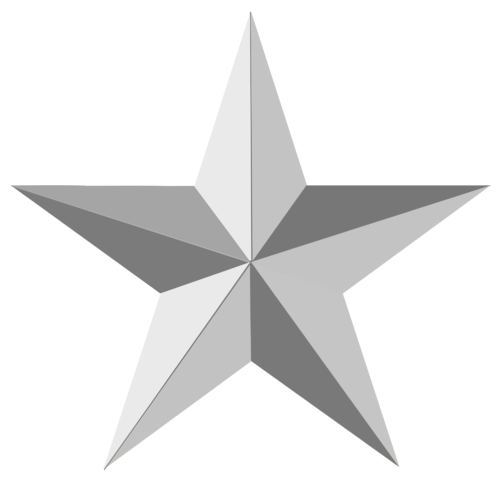 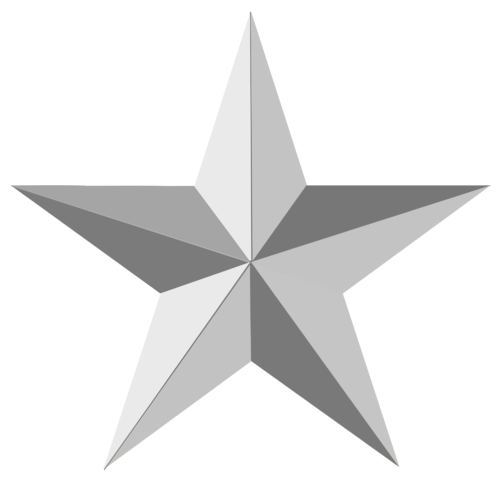 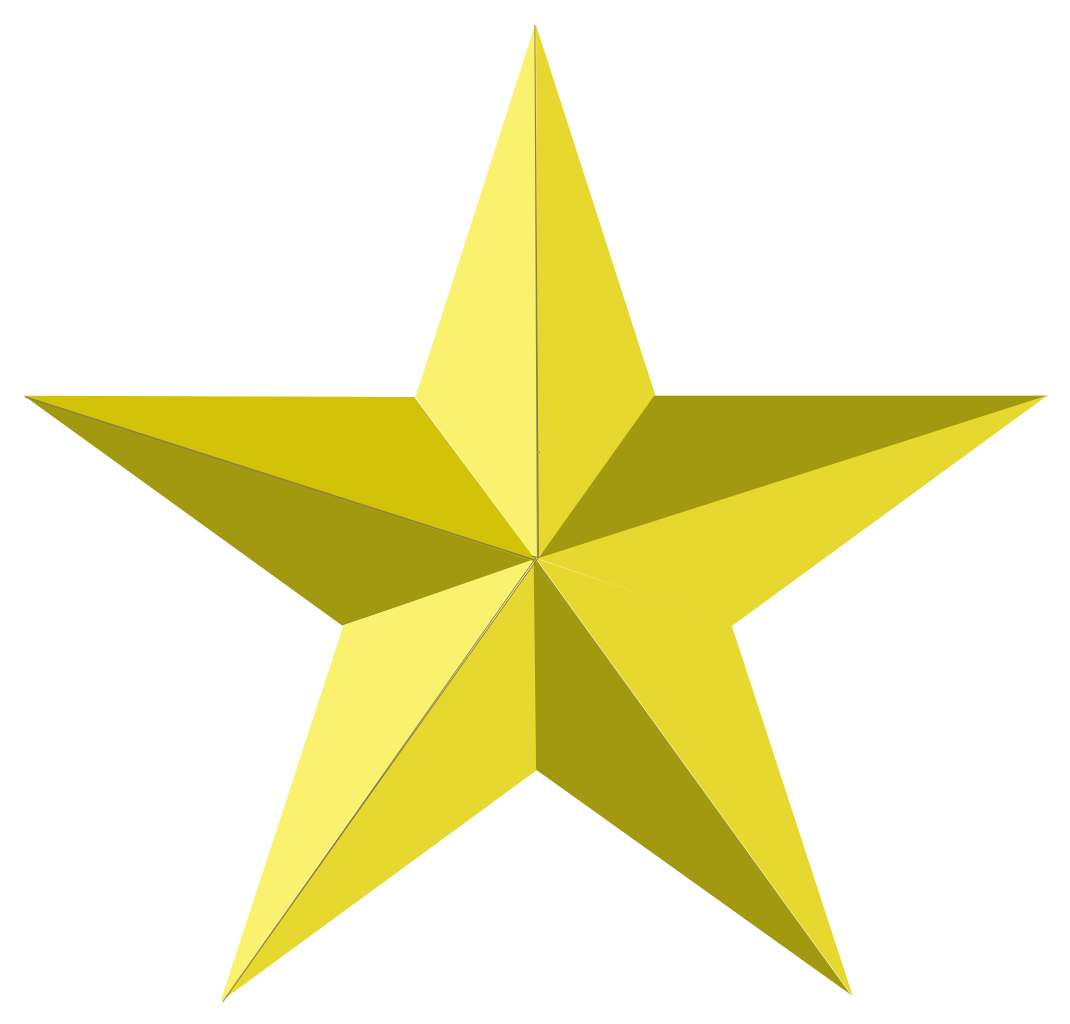 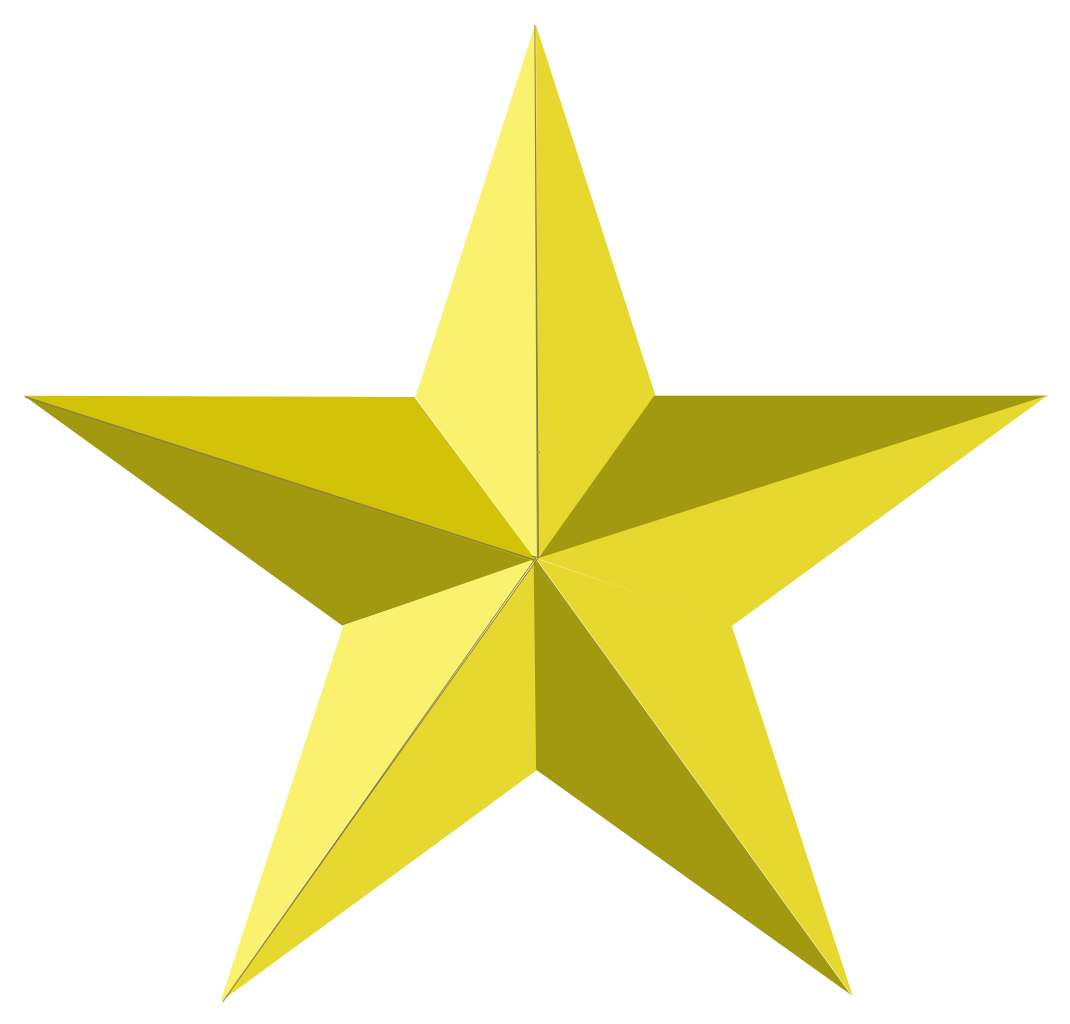 Caution low base
Enforcement:  Summary: Trend: Increasing level of satisfaction?
Caution low base
Enforcement: Trend: Overall level of satisfaction improving?
% Scoring 4 +5
2018 (n=14)
2016 (n=9)
2014 (n=11)
Q37. Overall, how satisfied are you with the level of service received from the VMD when dealing with illegal veterinary medicines?
Caution low base
Enforcement: Positive trend Continues to increase, wave on wave
% whose satisfaction had either stayed the same compared with a year ago, or had increased
2018 (n=9)
2016 (n=9)
2014 (n=12)
Q38 Compared to a year ago, has the level of service you have received increased, decreased or stayed the same?
Caution low base
Finance
Finance: Summary 2018: Excellent across all parameters
Overall level of service
Finance: Summary: Trend: Maintained excellent performance
Communications
Communication: Summary 2018: Good to excellent
Extent to which charter met
MAVIS: Summary
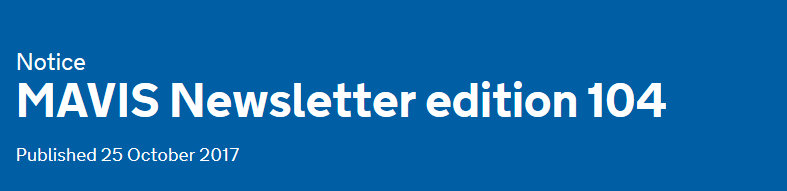 Website: Summary 2018: Mixed results
Website: Summary: Trend: Similar and mixed
Europe
Europe: Summary 2018
VMD & HPRA generally 1st and 2nd
And finally....

Overall satisfaction with VMD
Overall satisfaction 2018 c.f. a year ago: Remains high and similar
% Similar level of satisfaction or increased cf. a year ago
Q68 Compared with a year ago, would you say that your overall satisfaction with the VMD has ... 
Bases on chart exclude DK’s
Next steps....
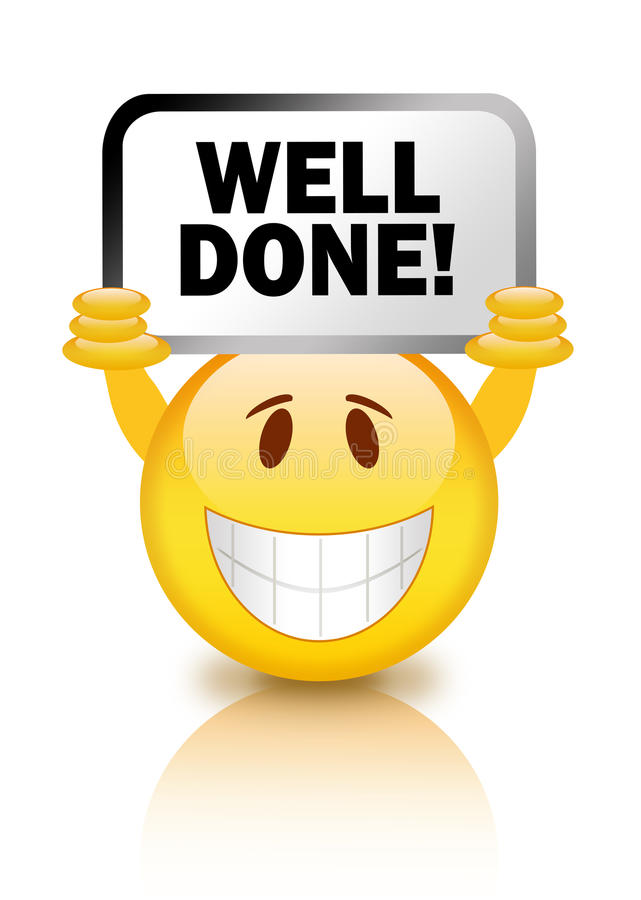